Technology Working Group Report
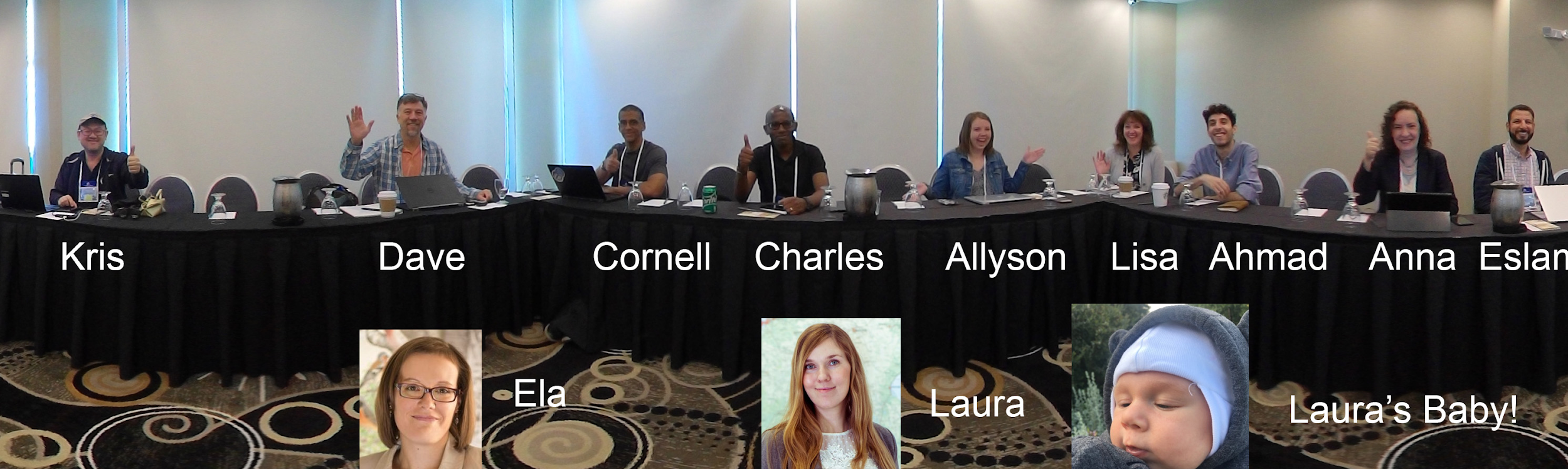 Cornell Lewis
SSAI
Julie Malmberg GIO
Laura Altin Europe and Eurasia
Lisa Dallas NASA/GSFC
Allyson Edwards, North America 
(Vice-Chair)
Charles Maina Africa (Secretary)
Krisanadej Jaroensutasinee Asia and Pacific
David Overoye SSAI
Ana Beatriz Prieto Latin America & Caribbean
Ela Wołoszyńska-Wiśniewska Europe and Eurasia (Chair)
Mission
The purpose of the Technology Working Group is to guide and assist in the continuing development and improvement of the GLOBE data and information system (DIS).

The scope includes:
the GLOBE websites,
mobile applications and new measuring tools,
devices & technologies, 
data entry and visualization,
online workshop management,
online training and collaboration.
‹#›
Over the last year, we supported …
Review of Website enhancements including:
Sphere Page Redesigns
GLOBE menus restructuring
Land Cover App
Tree Height App
GLOBE Data Entry redesign
GLOBE Teams
Updates to VIS system
IVSS Upload Tool.
API Out Application
Coordinate with GLOBE DIS manager to provide Tech WG Input to Task Prioritization Process
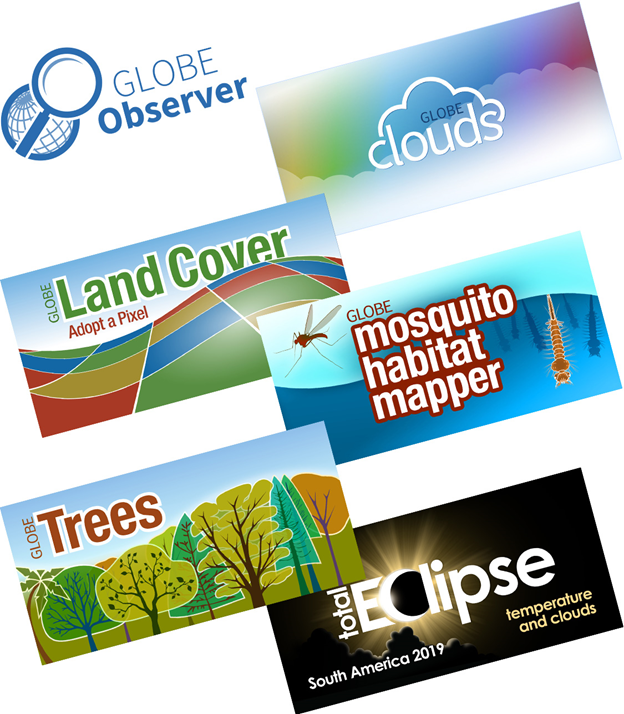 ‹#›
Invited Speakers and Discussion Topics
Jessica Taylor (Education; Trainer; Mentor Trainer Process)
Peder Nelson (Use of 360 Cameras)
We plan to have guest speakers every quarter. Contact the Technology WG Chair if interested in presenting in the future.
‹#›
On Going Projects
360 Cameras - Technology is there - who is interested? Science? Students? Site Definition?
Merging of Observer and GLOBE Data Entry
Instrument Specifications Page
Support the development of ongoing DIS enhancements by providing feedback
Mobile/Low Cost Sensors (use, quality, cost, availability) - Air Quality/Water Quality etc (Anthony/Ireland?)
‹#›
Ela Wołoszyńska-WiśniewskaChair of Technology Working Groupela@gridw.pl